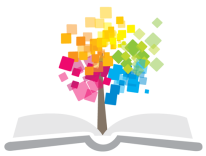 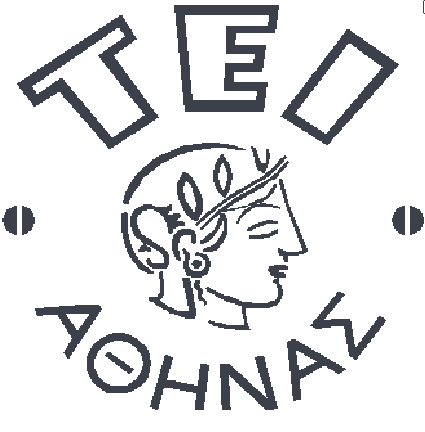 Ανοικτά Ακαδημαϊκά Μαθήματα στο ΤΕΙ Αθήνας
Αναπτυξιακή Ψυχοπαθολογία
Ενότητα 2: Η ταξινόμηση των ψυχικών διαταραχών
Δρ. Ευθύμιος Κάκουρος
Τμήμα Προσχολικής Αγωγής
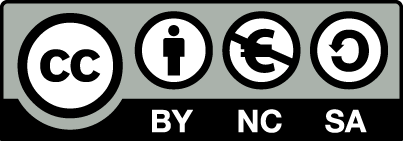 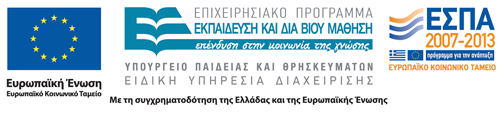 Η έννοια της ταξινόμησης
Η ταξινόμηση είναι η οργάνωση των επιμέρους στοιχείων μιας μελέτης με άξονα τις βασικές τους ομοιότητες και η ομαδοποίησή τους σύμφωνα με αυτά τα κοινά χαρακτηριστικά.
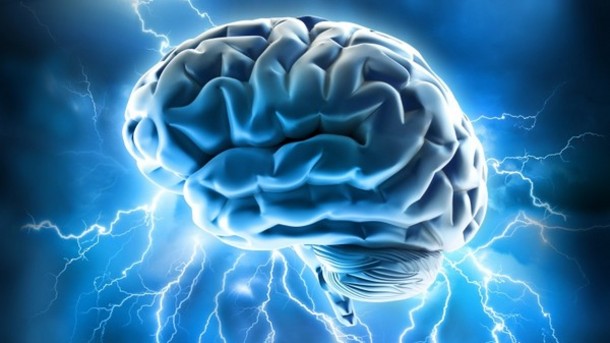 “Brain power”, από Sanandros διαθέσιμο με άδεια CC BY 2.0
1
Προβληματισμός
Η ταξινόμηση οδηγεί στην «ετικετοποίηση» των ανθρώπων. Για ποιο λόγο είναι απαραίτητη η χρήση διαγνωστικών κατηγοριών για να περιγράψουμε τα προβλήματα ψυχικής υγείας των ανθρώπων;
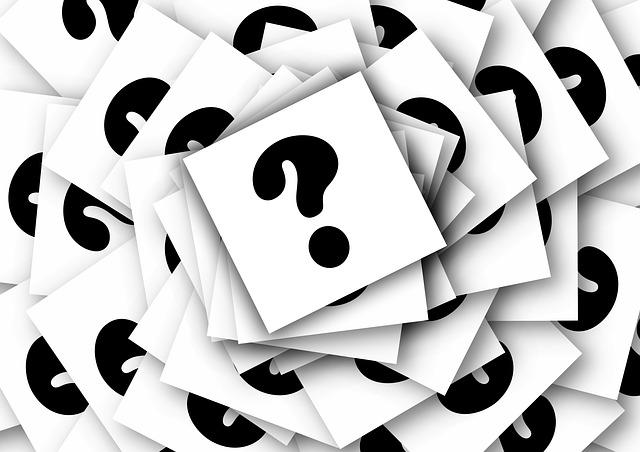 Ερωτηματικό από geralt διαθέσιμο με άδεια CC0 1.0
2
Σκοποί της ταξινόμησης
Διευκόλυνση της καταγραφής των ψυχικών διαταραχών και της οργάνωσής τους σε ένα ενιαίο σύστημα.
Διευκόλυνση της λήψης ορθολογικών αποφάσεων στην αντιμετώπιση των ψυχικών διαταραχών.
Δημιουργία ερευνητικού πλαισίου για την αιτιολογία, τη φύση και τη θεραπεία των ψυχικών διαταραχών .
Απλοποίηση και βελτίωση της επικοινωνίας μεταξύ επιστημόνων από πολλούς τομείς, με διαφορετικές προσεγγίσεις, από διαφορετικά μέρη του κόσμου.
Παροχή πληροφοριών για την πρόγνωση, δηλαδή για την πρόβλεψη της πορείας μιας διαταραχής.
3
Πως θα μπορούσε να γίνεται η ταξινόμηση
Η ταξινόμηση κάποιας διαταραχής  θα μπορούσε να γίνει με τρεις τρόπους:
Με κριτήριο την αιτιολογία της διαταραχής.
Με κριτήριο την παθογένεση της.
Με κριτήριο τη συμπτωματολογία  της.
Συμβαίνει όμως συχνά να μην είναι γνωστή ούτε η αιτία αλλά ούτε και η διαδικασία της παθογένεσης κάποιας διαταραχής οπότε ο διαγνωστικός όρος ο οποίος χρησιμοποιείται γι΄ αυτή  τη διαταραχή αντανακλά  απλά τη συμπτωματολογία της ή το σύνολο των συμπτωμάτων της (σύνδρομο).
4
Ανάγκες που οδήγησαν στην εμφάνιση των συστημάτων ταξινόμησης 1/3
Η ανάγκη επικοινωνίας μεταξύ των ειδικών οδήγησε στη κατασκευή όρων με τους οποίους περιγράφονται οι διάφορες μορφές παθολογικής συμπεριφοράς (π.χ. Διαταραχή Αυτιστικού Φάσματος, Διαταραχή Ελλειμματικής Προσοχής, Νοητική καθυστέρηση, κλπ) δηλ. οι διάφορες διαταραχές.
5
Ανάγκες που οδήγησαν στην εμφάνιση των συστημάτων ταξινόμησης 2/3
Η διαδικασία της ταξινόμησης, στηρίχτηκε στη διαπίστωση πως ορισμένα άτομα διακρίνονται από κάποια κοινά χαρακτηριστικά (τα οποία ονομάσαμε συμπτώματα) και στη βάση αυτών θα πρέπει να ταξινομηθούν σε κατηγορίες.
6
Ανάγκες που οδήγησαν στην εμφάνιση των συστημάτων ταξινόμησης 3/3
Οι κατηγορίες όμως αυτές (οι οποίες φέρουν η καθεμιά  και το όνομα κάποιας διαταραχής), δεν διατηρούν σταθερά  ούτε το ίδιο όνομα αλλά ούτε και το ίδιο περιεχόμενο. Η ονομασία και το περιεχόμενό τους εξαρτάται από τις κυρίαρχες επιστημονικές αντιλήψεις. Τυπικά παραδείγματα οι περιπτώσεις του αυτισμού, της ΔΕΠ-Υ, κ.α..
7
Η πορεία των προσπαθειών ταξινόμησης της αυτιστικής συμπεριφοράς
………………….
Νοητική καθυστέρηση
Ο Bleuer (1911) χρησιμοποιεί τον όρο του αυτισμού για να περιγράψει τα άτομα με σχιζοφρένεια τα οποία έχουν χάσει την επαφή με την πραγματικότητα.
Σύνδρομο Kanner (1943)
Βρεφικός  Αυτισμός
Διάχυτες  Αναπτυξιακές  Διαταραχές (1994)
Διαταραχές  Αυτιστικού  Φάσματος (2013)
8
Ποια είναι η χρησιμότητα των συστημάτων ταξινόμησης;
Εξασφαλίζουν στους ειδικούς τη δυνατότητα να επικοινωνούν μεταξύ τους αποτελεσματικά.
Προσφέρουν στους ερευνητές ένα κοινό πλαίσιο το οποίο διευκολύνει τη διατύπωση θεωρητικών προσεγγίσεων για τη φύση των ψυχικών διαταραχών.
9
Η ταξινόμηση των ψυχικών διαταραχών στη διάρκεια της ιστορίας 1/2
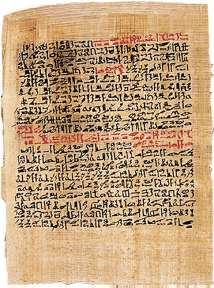 Εντοπίζεται στην Αίγυπτο η πρώτη καταγεγραμμένη περιγραφή της γεροντικής άνοιας.
3000 π.Χ.
Γίνεται αναφορά σε έγγραφα Σουμερίων και Αιγυπτίων σε «μελαγχολία» και «υστερία».
2600 π.Χ.
10
Η ταξινόμηση των ψυχικών διαταραχών στη διάρκεια της ιστορίας 2/2
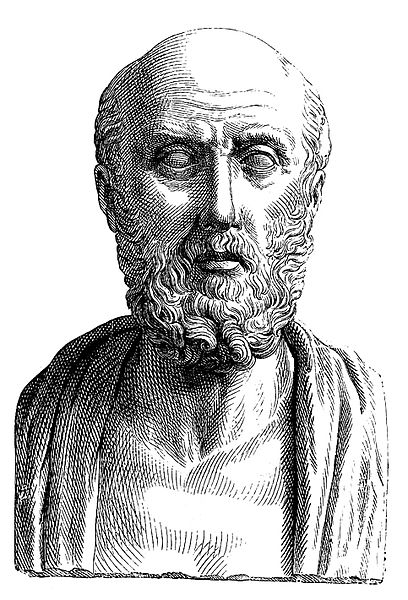 Ο Ιπποκράτης τοποθέτησε πρώτος τις ψυχικές διαταραχές στο πλαίσιο της Ιατρικής και πρότεινε 4-6 κατηγορίες διαταραχών βιολογικής αιτιολογίας.
460-377 π.Χ.
“Hippocrates”, από Andrew.Lorenzs  διαθέσιμο ως κοινό κτήμα
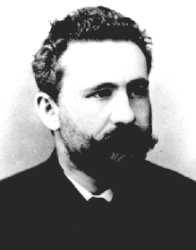 Ο Emil Kraepelin προτείνει το 1883 μια νέα ταξινόμηση που αποτελεί τη βάση για τα σύγχρονα διαγνωστικά εγχειρίδια.
1856-1926
“Emil Kraepelin2”, από File Upload Bot (Magnus Manske)  διαθέσιμο ως κοινό κτήμα
11
Η εμφάνιση του DSM 1/2
Η Αμερικανική Ιατρο-Ψυχολογική Εταιρεία αναπτύσσει ένα διαγνωστικό σύστημα με 59 διαταραχές.
1917
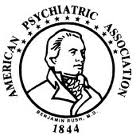 Η Αμερικανική Ιατρο-Ψυχολογική Εταιρεία μετονομάζεται σε American Psychiatric Association (APA).
1921
© Apa psychiatry logo
12
Η εμφάνιση του DSM 2/2
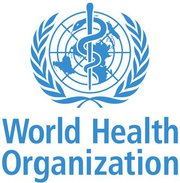 Εκδίδεται από τον Παγκόσμιο Οργανισμό Υγείας η 6η έκδοση του ICD στο οποίο περιλαμβάνεται η ενότητα F για την ψυχική υγεία.
1948
“Who-logo”, από FIHIHF2013 διαθέσιμο με άδεια CC BY-SA 3.0
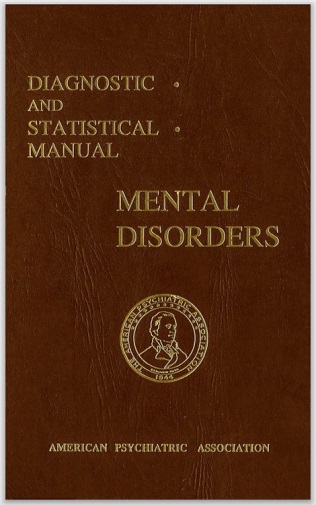 H APA επηρεάζεται από την έκδοση του ICD-6 και εκδίδει το DSM-I. Αυτό αντανακλά κυρίως την ψυχοδυναμική άποψη και περιλαμβάνει 106 διαγνωστικές κατηγορίες.
1952
pbs.org
13
Η εξέλιξη του DSM
Σε 50 χρόνια: 800% αύξηση στον αριθμό των διαγνωστικών κατηγοριών.
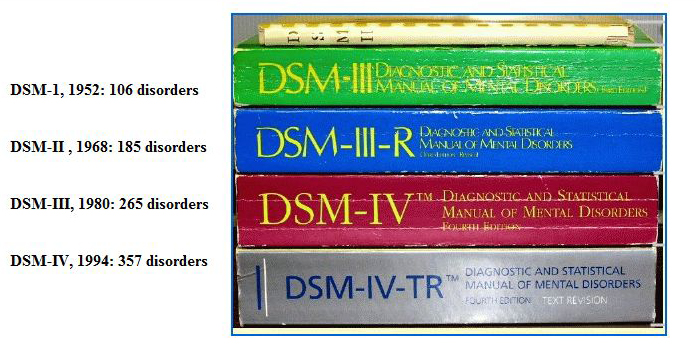 134 σελίδες
DSM-II: 182 διαταραχές
494 σελίδες
DSM-III: 265 διαταραχές
DSM-III-R: 265 διαταραχές
567 σελίδες
886 σελίδες
DSM-IV: 365 διαταραχές
DSM-IV-TR: 365 διαταραχές
943 σελίδες
altmentalities.wordpress.com
14
Διεθνής ταξινόμηση των νόσων (ICD)
International  Classification of Diseases    
ICD (ICD-10; WHO, 1993)
ICD-11 προβλέπεται να κυκλοφορήσει το 2017
Στο ICD-10, οι διαταραχές οι οποίες πρωτοεμφανίζονται κατά την παιδική και εφηβική ηλικία ταξινομούνται σε τρεις ομάδες:
Σε αυτές οι οποίες περιλαμβάνουν τη  νοητική καθυστέρηση  (F7),
Στις αναπτυξιακές διαταραχές (F8), και 
Σε αυτές οι οποίες περιλαμβάνουν τις διαταραχές συμπεριφοράς και συναισθήματος (F9).
15
ICD - 10
Η παραδοσιακή διάκριση ανάμεσα στη νεύρωση και την ψύχωση, η οποία ήταν έκδηλη στο ICD-9, δεν χρησιμοποιείται πια στο ICD-10. Οι έννοιες αυτές έχουν τώρα αντικατασταθεί από τον όρο «διαταραχή», ο οποίος χρησιμοποιείται σε όλη την έκταση της ταξινόμησης – όπως συμβαίνει και στο DSM.
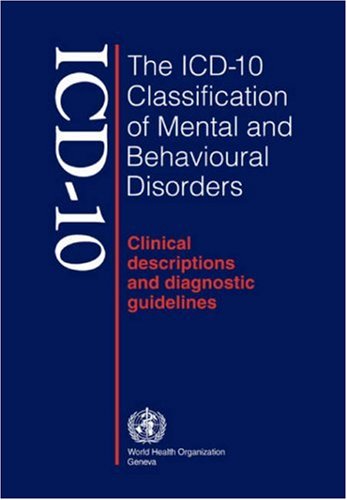 16
Η αλληλεπίδραση των διαγνωστικών συστημάτων ICD ΚΑΙ DSM
ICD-6: 1948 F
DSM-I: 1952
ICD-7: 1955
ICD-8: 1967
DSM-II: 1968
ICD-9: 1978
DSM-III: 1980
DSM-III-R: 1987
ICD-10: 1992
DSM-IV: 1994
DSM-IV-TR: 2000
ICD-11: 2017
DSM 5: 2013
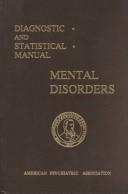 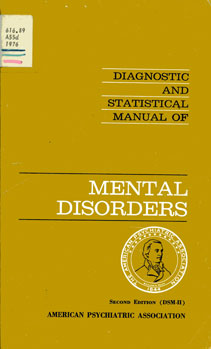 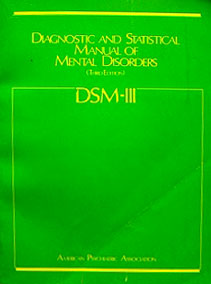 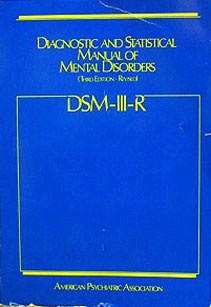 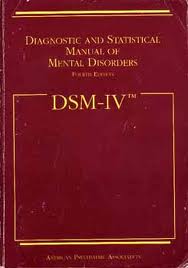 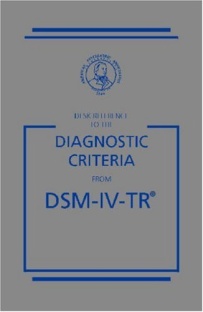 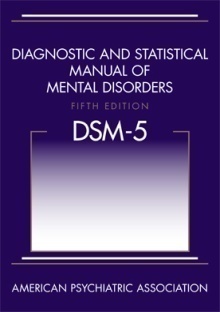 17
Το θεωρητικό υπόβαθρο του DSM 1/2
Το DSM βασίστηκε σε μια Νεο-Κρεπελιανή προσέγγιση που είχε τα εξής χαρακτηριστικά:
Οι ψυχικές διαταραχές είναι αυτοτελείς και διακριτές κλινικές οντότητες, οι οποίες διαφοροποιούνται μεταξύ τους και από τη φυσιολογική συμπεριφορά από: 
Αναγνωρίσιμους διακριτούς συνδυασμούς ενδείξεων και συμπτωμάτων
Διαφορετικές αιτιολογίες
Τα σύνδρομα μπορούν να αναγνωριστούν στη βάση συνδυασμών που δημιουργούνται με κριτήριο την ομοιότητα της τοπογραφίας των συμπτωμάτων.
Τελικά κάθε σύνδρομο πρέπει να είναι ομογενές ως προς την αιτιολογία, την πορεία, την αντίδραση στη θεραπεία, κλπ.
18
Το θεωρητικό υπόβαθρο του DSM 2/2
Κάθε διαταραχή γίνεται αντιληπτή ως ένα κλινικά σημαντικό σύνδρομο, το οποίο συμβαίνει σε ένα άτομο και σχετίζεται με:
Δυσφορία σε έναν ή περισσότερους τομείς.
Δυσλειτουργία σε έναν ή περισσότερους τομείς.
Σημαντική αύξηση του ρίσκου θανάτου, πόνου, αναπηρίας ή σημαντικής απώλειας της ανεξαρτησίας.
Η διαταραχή δεν θα πρέπει να αποτελεί αναμενόμενη και πολιτισμικά επικυρωμένη αντίδραση σε συγκεκριμένο γεγονός.
19
Τι είναι το DSM στις μέρες μας
Το DSM ουσιαστικά για τους ειδικούς στο χώρο της ψυχικής υγείας είναι η βίβλος, είναι ένα είδος λεξικού, είναι ένας μπούσουλας…
20
Πως εξελίσσεται η προσέγγιση του  DSM
Η προσέγγιση γίνεται ολοένα και περισσότερο βιολογική. Δίνεται ελάχιστη έμφαση στην ενδεχόμενη επίδραση των περιβαλλοντικών και ψυχολογικών παραγόντων στην εκδήλωση κάποιας διαταραχής .
21
Ποιες είναι οι πρώτες αντιδράσεις στο DSM-5
Ο Thomas R. Insel, διευθυντής του Εθνικού Ινστιτούτου Ψυχικής Υγείας (NIMH), δήλωσε πρόσφατα πως δεν θα χρηματοδοτηθούν στο μέλλον έρευνες οι οποίες βασίζονται αποκλειστικά στα κριτήρια του DSM
Η Βρετανική Εταιρεία Ψυχολόγων (BPS) έχει αντιταχθεί πολύ έντονα στο Βιο-ιατρικό Μοντέλο το οποίο υιοθετείται στο DSM για τη ψυχική ασθένεια.
22
Οι σημαντικότερες αλλαγές στο DSM-5
23
Εισαγωγικά για το DSM-5
Έχουν μεσολαβήσει 19 χρόνια από την προηγούμενη αναθεώρηση του DSM και έχει συγκεντρωθεί τεράστιος όγκος ερευνητικών δεδομένων κατά τη διάρκεια ισχύος του DSM-IV.
Αν και οι προσδοκίες των ειδικών ψυχικής υγείας από την επερχόμενη αναθεώρηση ήταν ιδιαίτερα αυξημένες, φαίνεται πως τελικά ελάχιστες είναι αυτές οι οποίες θα ικανοποιηθούν.
24
Η δομή και το περιεχόμενο του DSM-5
Το DSM-5 περιλαμβάνει περίπου τον ίδιο αριθμό διαταραχών όπως και το DSM-IV και αποτελείται από τρία μέρη: 
Το πρώτο μέρος αποτελεί εισαγωγή στη φιλοσοφία του DSM-5 και περιλαμβάνει οδηγίες για τη χρήση του.
Στο δεύτερο μέρος περιγράφονται τα νέα κριτήρια για την κατηγορική ταξινόμηση έτσι όπως αυτά διαμορφώθηκαν μετά την αναθεώρηση.
Στο τρίτο μέρος περιλαμβάνονται ορισμένα προβλήματα τα οποία απαιτούν περισσότερη διερεύνηση ώστε στο μέλλον να μπορούν να χαρακτηρισθούν διαταραχές όπως και πληροφορίες που αφορούν στη διαδικασία που υιοθετήθηκε για την ανάπτυξη του DSM-5.
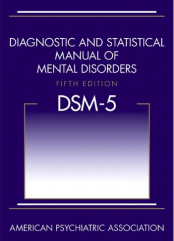 thenewinquiry.com
25
Οι σημαντικότερες αλλαγές στο DSM-5  (γενικές) 1/2
Η αρίθμηση κάθε έκδοσης θα γίνεται πλέον με αραβικούς και όχι με λατινικούς αριθμούς.
Στο μεγαλύτερο του μέρος το DSM-5 διατηρεί το περιεχόμενο του DSM-IV.
Γίνεται προσπάθεια να εναρμονισθεί περισσότερο με το επερχόμενο ICD 11.
Στο τρίτο μέρος του DSM-5 παρουσιάζονται διαταραχές οι οποίες δεν έχουν ακόμη τεκμηριωθεί  και παράλληλα παρουσιάζεται η επίδραση των πολιτισμικών παραγόντων στη διάγνωση.
26
[Speaker Notes: το DSM-5 αναγνωρίζει για πρώτη φορά ως εθισμό τον παθολογικό τζόγο και διαχωρίζει την ψυχαναγκαστική διαταραχή από την «αποθησαύριση» άχρηστων αντικειμένων (hoarding), έτσι ώστε να καταστήσει σαφές ότι τα φάρμακα για την ψυχαναγκαστική διαταραχή μπορεί να μην είναι αποτελεσματικά για αυτή την περίπτωση.]
Οι σημαντικότερες αλλαγές στο DSM-5  (γενικές) 2/2
Τροποποιούνται, αυξάνονται ή μειώνονται τα διαγνωστικά κριτήρια σε πολλές διαταραχές.
Γίνεται προσπάθεια ώστε να υιοθετηθεί η αναπτυξιακή προσέγγιση. Η σειρά παρουσίασης των διαταραχών είναι ανάλογη  με την ηλικία που αυτές συνήθως πρωτοεμφανίζονται.
Η ταξινόμηση δεν είναι πλέον πολυαξονική.
27
Οι σημαντικότερες αλλαγές στο DSM-5 (ειδικές) 1/2
Ορισμένες διαγνωστικές κατηγορίες συγχωνεύονται και αλλάζουν ονομασία. Για παράδειγμα, καταργείται η διάγνωση του συνδρόμου Asperger  το οποίο πλέον εντάσσεται στην ευρύτερη ομάδα του αυτισμού που μετονομάζεται από Διάχυτες Αναπτυξιακές Διαταραχές σε Διαταραχές Αυτιστικού Φάσματος.
Υιοθετείται η προσέγγιση  κάποιων διαταραχών ως διαταραχών φάσματος (των Διαταραχών Αυτιστικού Φάσματος και της Σχιζοφρένειας).
28
[Speaker Notes: Εδώ δίνεται έμφαση τόσο στο νοητικό δυναμικό (Δ.Ν.) όσο και στην προσαρμοστική ικανότητα. Το επίπεδο βαρύτητας της διαταραχής σχετίζεται βασικά με την προσαρμοστική ικανότητα παρά με το Δ.Ν.
Σε παρένθεση χρησιμοποιείται ο όρος ο οποίος ο οποίος υιοθετείται στο ICD. Αυτό γίνεται στα πλαίσια της προσπάθειας εναρμόνισης.]
Οι σημαντικότερες αλλαγές στο DSM-5 (ειδικές) 2/2
Προστίθεται σε ορισμένες περιπτώσεις η αξιολόγηση του επιπέδου βαρύτητας κάθε διαταραχής σε «ήπια», «μέτρια» και «σοβαρή». (ΔΑΦ και Νοητική Ανικανότητα)
Σε ορισμένες περιπτώσεις αλλάζει η ονομασία κάποιας διαταραχής. Έτσι, για παράδειγμα η Νοητική Καθυστέρηση  θα αναφέρεται ως Νοητική Ανικανότητα (Intellectual Disability).
Επίσης η Διαταραχή Ταυτότητας του Φύλου μετονομάζεται σε Δυσφορία για το Φύλο και αποτελεί πια αυτόνομη διαγνωστική κατηγορία. (Πριν ήταν στην ευρύτερη κατηγορία των Διαταραχών σεξουαλικότητας και φύλου)
29
[Speaker Notes: Intellectual disability (Intellectual Developmental Disorder)
Νοητική ανικανότητα (Νοητική Αναπτυξιακή Διαταραχή)]
Η κριτική των κατηγορικών συστημάτων ταξινόμησης 1/3
Δεν στηρίζονται σε συγκεκριμένη θεωρητική βάση η οποία να εστιάζει στην αιτιολογία.
Στηρίζονται στην ταξινόμηση συμπτωμάτων και όχι στην αιτιολογία των διαταραχών
Εδώ οι διαταραχές εκλαμβάνονται βασικά ως χαρακτηριστικά του ατόμου και όχι ως αποτέλεσμα της αλληλεπίδρασής του με το περιβάλλον.
30
Η κριτική των κατηγορικών συστημάτων ταξινόμησης 2/3
Η προσέγγισή τους είναι κατά βάση φαινομενολογική, αφού η διάγνωση κάποιας διαταραχής στηρίζεται στα παρατηρήσιμα συμπτώματα και οι όποιες θεωρίες περί αιτιολογίας έχουν ελάχιστη σημασία.
31
Η κριτική των κατηγορικών συστημάτων ταξινόμησης 3/3
Πολλά συμπτώματα μπορεί να αφορούν χαρακτηριστικά τα οποία αποτελούν κριτήρια για τη διάγνωση διαφορετικών διαταραχών. (Συννοσηρότητα)
Επίσης, και στα δύο συστήματα ταξινόμησης δεν καταβάλλεται παρά μόνο ελάχιστη προσπάθεια για τη διατύπωση κριτηρίων για τον ορισμό της παθολογικής συμπεριφοράς στα παιδιά που προέρχονται από διαφορετικό πολιτισμικό περιβάλλον (Graham & Skuse, 1992).
32
Άλλα προβλήματα διάγνωσης και ταξινόμησης
Σε πολλές περιπτώσεις η διάγνωση στηρίζεται στη συλλογιστική του αποκλεισμού. Παράδειγμα: 
Η διάγνωση της δυσλεξίας,
Η διάγνωση του συνδρόμου του αιφνίδιου βρεφικού θανάτου.
33
Η κατηγορική έναντι της διαστασιακής προσέγγισης
Κατηγορική  προσέγγιση
Απαιτεί απλώς τη διαπίστωση ως προς το κατά πόσον ένα σύμπτωμα (από ένα κατάλογο συμπτωμάτων) υπάρχει ή δεν υπάρχει.  Έτσι, π.χ. για τον αυτισμό, μεταξύ άλλων, ζητείται να απαντηθεί κατά πόσον υπάρχει ή δεν υπάρχει βλεμματική επαφή.
Υπάρχει
Δεν Υπάρχει
Διαστασιακή  προσέγγιση
Απαιτεί τη διαπίστωση των διαστάσεων οι οποίες καθορίζουν ουσιαστικά τη βαρύτητα με την οποία εκδηλώνεται ένα σύμπτωμα σε κάποιο άτομο.
ΥΠΑΡΧΕΙ
34
Για να ξεπερασθούν  οι αδυναμίες των  συστημάτων ταξινόμησης θα πρέπει:
Να απομακρυνθούμε από τις προσπάθειες κατηγορικής ταξινόμησης.
Να επιχειρήσουμε τη διερεύνηση των ψυχικών διαταραχών σε ένα συνεχές (φάσμα) όπου δεν υπάρχουν απόλυτα όρια διάκρισης των συμπτωμάτων.
Η αφετηρία της προσπάθειας ταξινόμησης πρέπει να εστιάζει στη διαδικασία της παθογένεσης.
Η κατανόηση της παθογένεσης των ψυχικών διαταραχών μπορεί να γίνει εφικτή μόνο στα πλαίσια της αναπτυξιακής προσέγγισης,
Για την κατανόηση της παθογένεσης σε κάθε περίπτωση είναι απαραίτητη προϋπόθεση η διερεύνηση της διαδικασίας επιγένεσης των προβλημάτων.
35
Συστήματα ταξινόμησης και κλινική πράξη
36
Πως τα συστήματα ταξινόμησης θα μπορούσε να διευκολύνουν τη θεραπευτική αντιμετώπιση
Τουλάχιστο με τη διατύπωση θεωρητικών μοντέλων για την αιτιολογία ή τη διαδικασία της παθογένεσης των διαταραχών. 
Στα μοντέλα αυτά θα στηρίζονταν οι θεραπευτικές παρεμβάσεις και ανάλογα με την αποτελεσματικότητά τους θα μπορούσε να τεκμηριωθεί ή όχι κάποιο θεωρητικό μοντέλο.
Παραδείγματα: τραυλισμός, διαταραχές άγχους, δυσφορία για το φύλο, ψυχογενής ανορεξία, σωματο-δυσμορφική διαταραχή.
37
Μερικά παραδείγματα 1/2
Διαταραχές όπου οι διαταραγμένες αντιλήψεις και «κολλήματα στη σκέψη» σαφώς κυριαρχούν στον πυρήνα της διαδικασίας της παθογένεσής τους:
Διαταραχές άγχους.
Εκλεκτική αλαλία (selective mutism) – ή μήπως κοινωνική φοβία.
Τραυλισμός.
Νευρογενής ανορεξία.
Διαταραχές στυτικής δυσλειτουργίας ή η διαταραχή της διέγερσης (στις γυναίκες).
38
Σωματοδυσμορφική διαταραχή
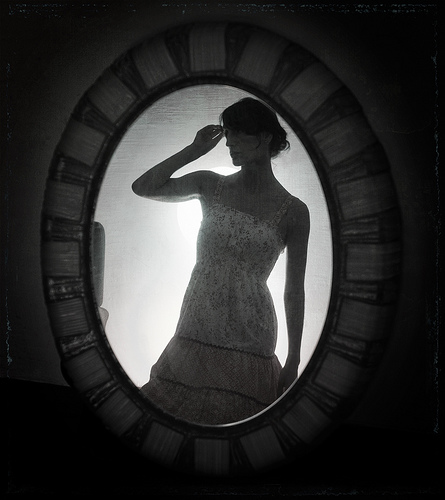 Μπορεί να υπάρχει πιο άσχημη μύτη από τη δική μου??
“Woman in the mirror”,  από MC SimonE διαθέσιμο με άδεια CC BY-NC-SA 2.0
39
Μερικά παραδείγματα 2/2
Διαταραχές όπου ο μειωμένος αυτοέλεγχος σαφώς κυριαρχεί στον πυρήνα της διαδικασίας της παθογένεσής τους:
Εξάρτηση από το διαδίκτυο (Internet Gaming Disorder).
Διαταραχές διαγωγής.
Στο DSM-5 γίνεται μια μικρή προσπάθεια προς αυτή την κατεύθυνση. Έτσι τώρα στην ενιαία κατηγορία των διαταραχών διασπαστικής συμπεριφοράς, ελέγχου των παρορμήσεων και της διαταραχής διαγωγής ταξινομούνται: 
Η Διαταραχή Προκλητικής Εναντίωσης.
Η Διαταραχή Διαγωγής.
Η Διαταραχή Αντικοινωνικής Προσωπικότητας.
Η πυρομανία.
Η κλεπτομανία.
40
Διαπιστώσεις και προβληματισμοί
Στον τραυλισμό το ζητούμενο δεν είναι η βελτίωση στη ροή του λόγου.
Στην ΙΨΔ το ζητούμενο δεν είναι απλά ο περιορισμός ή η εξάλειψη των ψυχαναγκασμών. 
Δεν είναι τυχαίο που σε πολλές περιπτώσεις συνυπάρχουν περισσότερες διαταραχές που σχετίζονται με αντιληπτικές λειτουργίες.
 Όταν στο μέλλον αλλάξει η φιλοσοφία των διαγνωστικών εγχειριδίων τότε είναι σίγουρο πως οι διαταραχές θα περιοριστούν δραστικά –τουλάχιστον αριθμητικά.
41
Πού πρέπει να εστιάζει η θεραπευτική προσπάθεια; 1/3
Σύμφωνα με τα προηγούμενα, στην περίπτωση των διαταραχών άγχους η προσπάθεια δεν πρέπει να εστιάζει στο σύμπτωμα δηλαδή στο αυξημένο άγχος αλλά στην διαδικασία μέσα από την οποία αυτό εκδηλώθηκε, δηλ. στις δυσλειτουργικές αντιλήψεις.
Στην περίπτωση δε της εξάρτησης από το διαδίκτυο η προσπάθεια του κλινικού θα πρέπει να εστιάσει στην αύξηση του αυτοελέγχου.
42
Πού πρέπει να εστιάζει η θεραπευτική προσπάθεια; 2/3
Επομένως, η θεραπευτική προσπάθεια θα πρέπει να εστιάζει πρωταρχικά στον περιορισμό των συμπτωμάτων αυτών τα οποία παρεμποδίζουν ή περιορίζουν περισσότερο τη λειτουργικότητα.
Στα πλαίσια αυτής της συλλογιστικής, στην περίπτωση της ΔΑΦ η προσπάθεια θα πρέπει πρωταρχικά να επικεντρώνεται στη λειτουργικότητα της επικοινωνίας.
Στην περίπτωση της ΔΕΠ-Υ θα πρέπει να επικεντρώνεται  βασικά στη βελτίωση της ικανότητας για αυτοέλεγχο.
43
Πού πρέπει να εστιάζει η θεραπευτική προσπάθεια; 3/3
Στις περιπτώσεις των νευροαναπτυξιακών διαταραχών, όπως για παράδειγμα της ΔΕΠ-Υ και της ΔΑΦ, υπάρχουν πολύ σοβαρές ενδείξεις πως η αιτιολογία σχετίζεται με δυσλειτουργίες του ΚΝΣ.
Στις περιπτώσεις όμως αυτές, τουλάχιστον μέχρι σήμερα δεν υπάρχει τρόπος ώστε η θεραπευτική παρέμβαση να εστιάζει άμεσα στην αποκατάσταση ή τουλάχιστον στον περιορισμό της νευρολογικής δυσλειτουργίας.
44
Τέλος Ενότητας
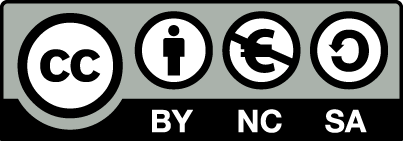 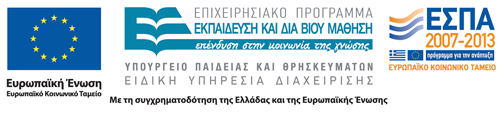 Σημειώματα
Σημείωμα Αναφοράς
Copyright Τεχνολογικό Εκπαιδευτικό Ίδρυμα Αθήνας, Ευθύμιος Κάκουρος 2014. Ευθύμιος Κάκουρος. «Αναπτυξιακή Ψυχοπαθολογία. Ενότητα 2: Η ταξινόμηση των ψυχικών διαταραχών». Έκδοση: 1.0. Αθήνα 2014. Διαθέσιμο από τη δικτυακή διεύθυνση: ocp.teiath.gr.
Σημείωμα Αδειοδότησης
Το παρόν υλικό διατίθεται με τους όρους της άδειας χρήσης Creative Commons Αναφορά, Μη Εμπορική Χρήση Παρόμοια Διανομή 4.0 [1] ή μεταγενέστερη, Διεθνής Έκδοση.   Εξαιρούνται τα αυτοτελή έργα τρίτων π.χ. φωτογραφίες, διαγράμματα κ.λ.π., τα οποία εμπεριέχονται σε αυτό. Οι όροι χρήσης των έργων τρίτων επεξηγούνται στη διαφάνεια  «Επεξήγηση όρων χρήσης έργων τρίτων». 
Τα έργα για τα οποία έχει ζητηθεί και δοθεί άδεια  αναφέρονται στο «Σημείωμα  Χρήσης Έργων Τρίτων».
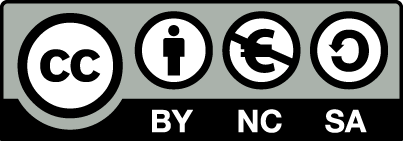 [1] http://creativecommons.org/licenses/by-nc-sa/4.0/ 
Ως Μη Εμπορική ορίζεται η χρήση:
που δεν περιλαμβάνει άμεσο ή έμμεσο οικονομικό όφελος από την χρήση του έργου, για το διανομέα του έργου και αδειοδόχο
που δεν περιλαμβάνει οικονομική συναλλαγή ως προϋπόθεση για τη χρήση ή πρόσβαση στο έργο
που δεν προσπορίζει στο διανομέα του έργου και αδειοδόχο έμμεσο οικονομικό όφελος (π.χ. διαφημίσεις) από την προβολή του έργου σε διαδικτυακό τόπο
Ο δικαιούχος μπορεί να παρέχει στον αδειοδόχο ξεχωριστή άδεια να χρησιμοποιεί το έργο για εμπορική χρήση, εφόσον αυτό του ζητηθεί.
Επεξήγηση όρων χρήσης έργων τρίτων
Δεν επιτρέπεται η επαναχρησιμοποίηση του έργου, παρά μόνο εάν ζητηθεί εκ νέου άδεια από το δημιουργό.
©
διαθέσιμο με άδεια CC-BY
Επιτρέπεται η επαναχρησιμοποίηση του έργου και η δημιουργία παραγώγων αυτού με απλή αναφορά του δημιουργού.
διαθέσιμο με άδεια CC-BY-SA
Επιτρέπεται η επαναχρησιμοποίηση του έργου με αναφορά του δημιουργού, και διάθεση του έργου ή του παράγωγου αυτού με την ίδια άδεια.
διαθέσιμο με άδεια CC-BY-ND
Επιτρέπεται η επαναχρησιμοποίηση του έργου με αναφορά του δημιουργού. 
Δεν επιτρέπεται η δημιουργία παραγώγων του έργου.
διαθέσιμο με άδεια CC-BY-NC
Επιτρέπεται η επαναχρησιμοποίηση του έργου με αναφορά του δημιουργού. 
Δεν επιτρέπεται η εμπορική χρήση του έργου.
Επιτρέπεται η επαναχρησιμοποίηση του έργου με αναφορά του δημιουργού.
και διάθεση του έργου ή του παράγωγου αυτού με την ίδια άδεια
Δεν επιτρέπεται η εμπορική χρήση του έργου.
διαθέσιμο με άδεια CC-BY-NC-SA
διαθέσιμο με άδεια CC-BY-NC-ND
Επιτρέπεται η επαναχρησιμοποίηση του έργου με αναφορά του δημιουργού.
Δεν επιτρέπεται η εμπορική χρήση του έργου και η δημιουργία παραγώγων του.
διαθέσιμο με άδεια 
CC0 Public Domain
Επιτρέπεται η επαναχρησιμοποίηση του έργου, η δημιουργία παραγώγων αυτού και η εμπορική του χρήση, χωρίς αναφορά του δημιουργού.
Επιτρέπεται η επαναχρησιμοποίηση του έργου, η δημιουργία παραγώγων αυτού και η εμπορική του χρήση, χωρίς αναφορά του δημιουργού.
διαθέσιμο ως κοινό κτήμα
χωρίς σήμανση
Συνήθως δεν επιτρέπεται η επαναχρησιμοποίηση του έργου.
49
Διατήρηση Σημειωμάτων
Οποιαδήποτε αναπαραγωγή ή διασκευή του υλικού θα πρέπει να συμπεριλαμβάνει:
το Σημείωμα Αναφοράς
το Σημείωμα Αδειοδότησης
τη δήλωση Διατήρησης Σημειωμάτων
το Σημείωμα Χρήσης Έργων Τρίτων (εφόσον υπάρχει)
μαζί με τους συνοδευόμενους υπερσυνδέσμους.
Χρηματοδότηση
Το παρόν εκπαιδευτικό υλικό έχει αναπτυχθεί στo πλαίσιo του εκπαιδευτικού έργου του διδάσκοντα.
Το έργο «Ανοικτά Ακαδημαϊκά Μαθήματα στο ΤΕΙ Αθηνών» έχει χρηματοδοτήσει μόνο την αναδιαμόρφωση του εκπαιδευτικού υλικού. 
Το έργο υλοποιείται στο πλαίσιο του Επιχειρησιακού Προγράμματος «Εκπαίδευση και Δια Βίου Μάθηση» και συγχρηματοδοτείται από την Ευρωπαϊκή Ένωση (Ευρωπαϊκό Κοινωνικό Ταμείο) και από εθνικούς πόρους.
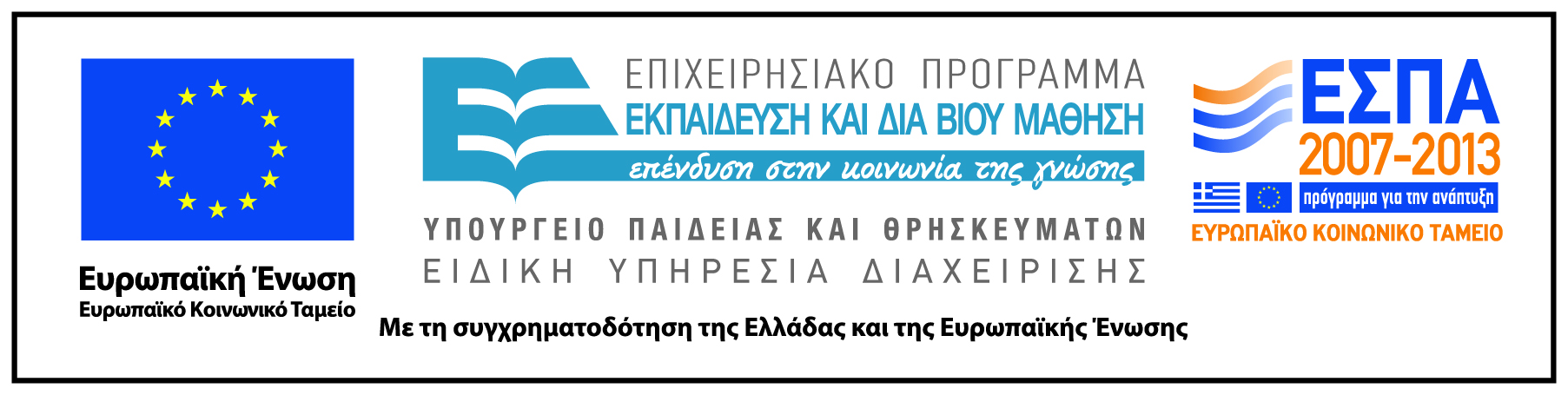